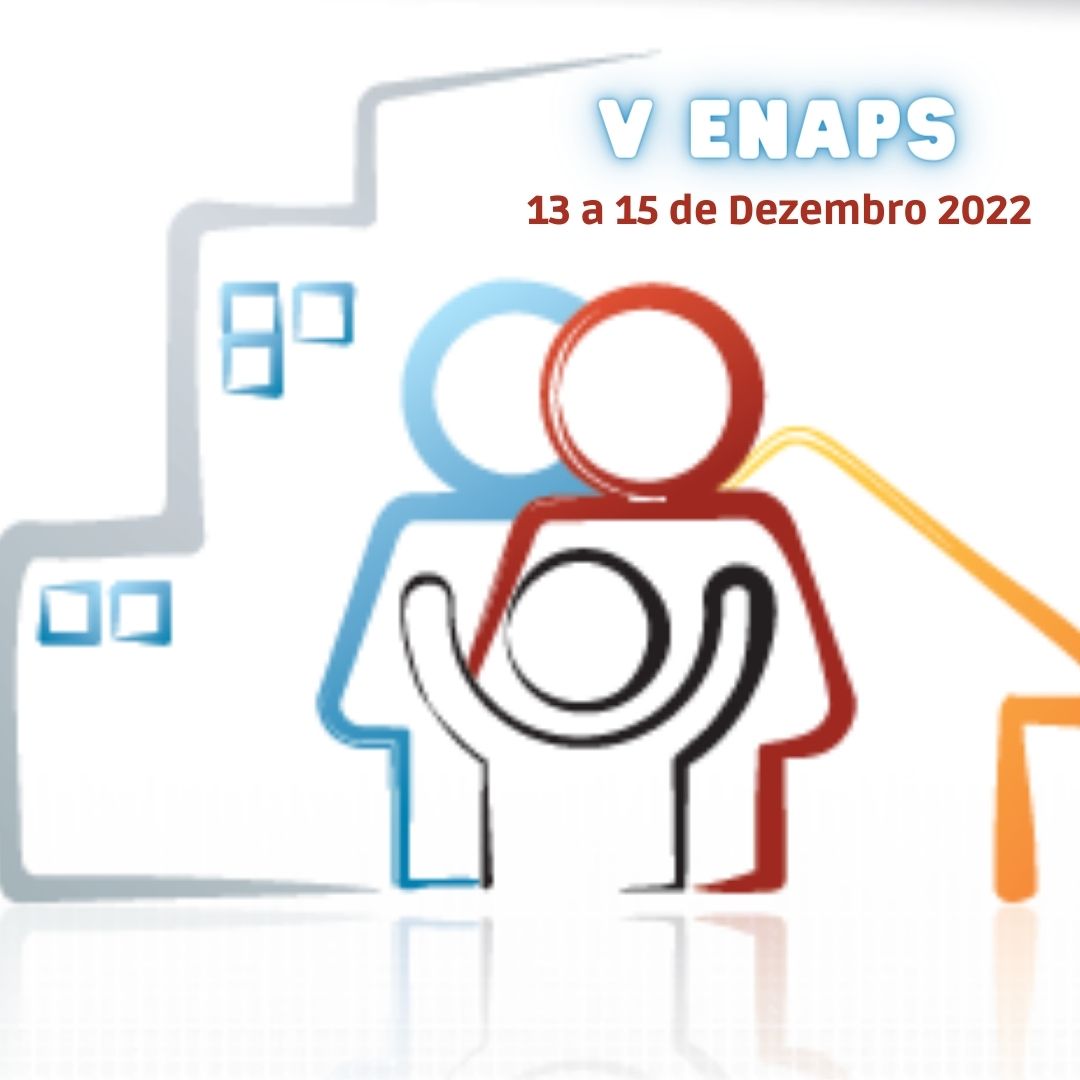 Eixo temático X - Xxxxxxxxxxxxxx
V Encontro Nacional de Atenção Primária à Saúde
VII Encontro de Atenção Primária da Região do Trairi

13 a 15.12.2022
Categoria premiação: xxxxxxxxx
TÍTULO DO TRABALHO
Autor1, Autor2, Autor3, Autor4, Autor5, Autor6, Autor7
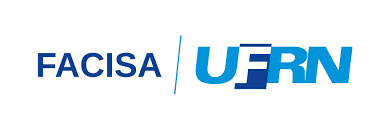 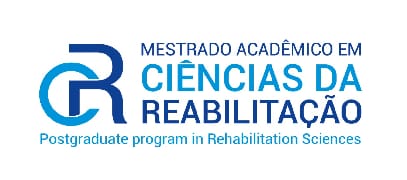 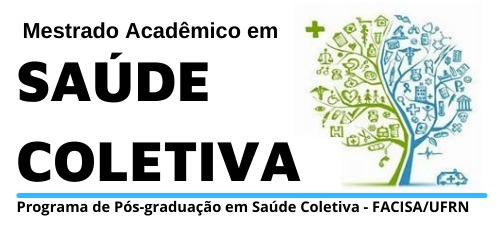 Organização:
Sobre indicação do eixo temático e categoria para premiação
No 1º slide da apresentação, conforme modelo, na caixa de texto azul deverá constar o eixo temático do trabalho; já na caixa de texto laranja, os autores deverão indicar em qual categoria gostariam de concorrer ao prêmio de melhor trabalho. Esse preenchimento deverá ser feito com base nas opções descritas nos folders abaixo:
Categoria premiação: ______
Eixo temático nº - _________
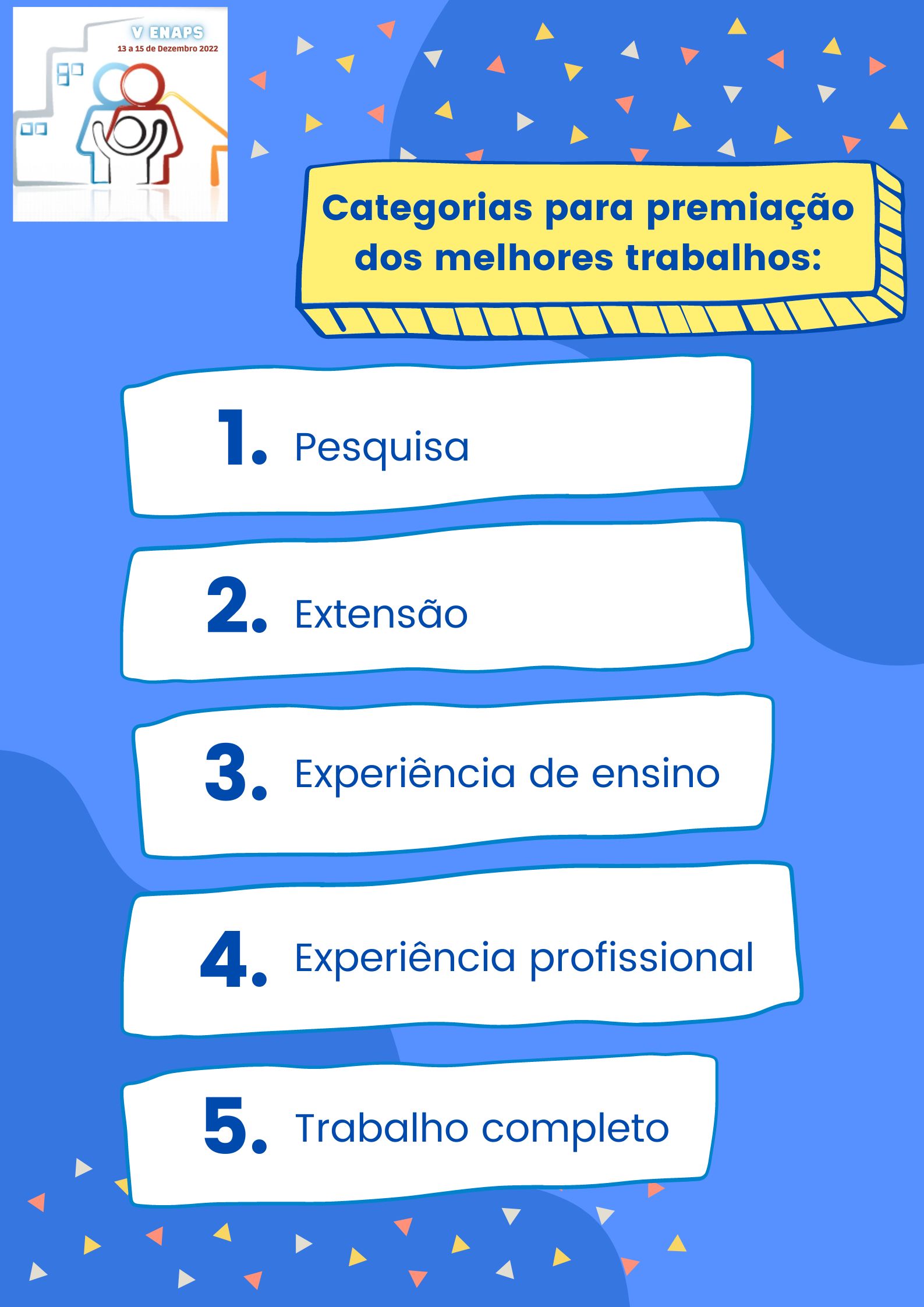 Observações importantes:
Não é necessário enviar o arquivo da apresentação para a comissão organizadora; cada autor será responsável por projetar seus slides no momento da apresentação, a partir do seu próprio dispositivo
Não ultrapassar o número de slides indicado neste modelo
Podem ser inseridos gráficos, quadros ou ilustrações nos slides, casos os autores julguem necessários;
As informações do trabalho devem ser coerentes com a versão final submetida pelos autores;
Este modelo de preparação de slides deverá ser seguido tanto para resumos como trabalhos completos. A diferença entre essas modalidades estará no tempo disponível para apresentação: até 5 minutos para resumos e até 10 minutos para trabalhos completos;
Apenas trabalhos aprovados e apresentados no evento serão publicados nos anais;
O resultado dos melhores trabalhos será divulgado no encerramento do evento, em 15/12/2022, às 11:00, presencialmente, no largo da UFRN/FACISA. A premiação trata-se de certificado de honra ao mérito, não havendo outros tipos de benefícios ou recursos financeiros.
Em breve divulgaremos a lista com trabalhos aprovados e distribuição por horários e salas do Google meet. Todos os relatores deverão comparecer na sessão desde o início do seu horário, independente da ordem das apresentações.